WRIST & HAND
Dr. Jamila El-Medany
Dr. Saeed Vohra
OBJECTIVES
At the end of the lecture, students should be able to:
Describe the anatomy of the deep fascia of the wrist & hand (flexor & extensor retinaculae & palmar  aponeurosis).
List the structures passing superficial & deep to flexor retinaculum.
Describe the anatomy of the insertion of long flexor & extensor tendons.
Describe the anatomy of the small muscles of the hand (origin, insertion action & nerve supply)
The Wrist
Flexor & Extensor Retinaculae
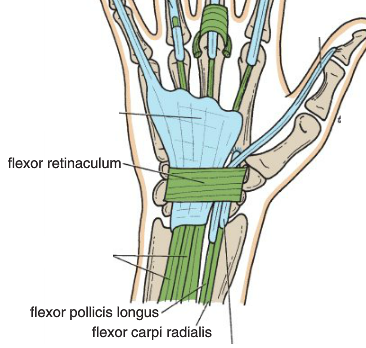 They are Bands of Deep Fascia of the wrist
Function:
Hold the long flexor and extensor tendons in position at the wrist.
Attachments:
Flexor Retinaculum :
Medially
Pisiform & Hook of Hamate. 
Laterally: 
Scaphoid & Trapezium.
Extensor Retinaculum 
Medially
Pisiform &Triquterum
Laterally  Distal end of Radius
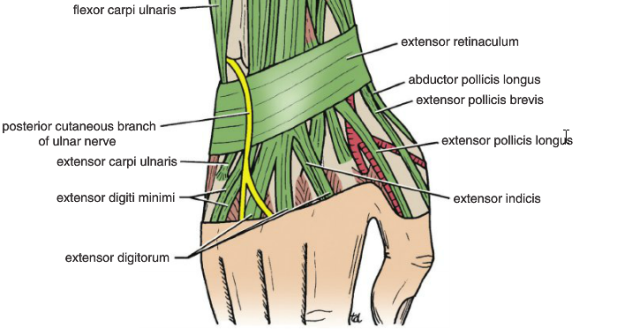 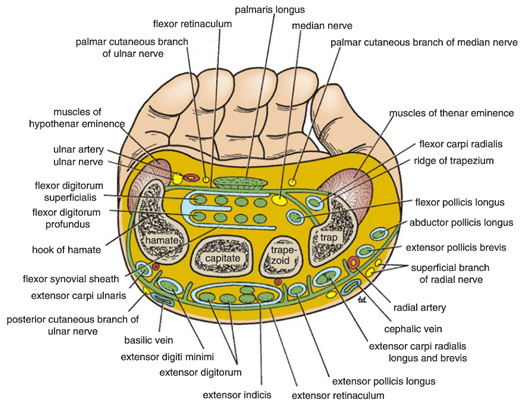 FLEXOR RETINACULUM
Structures  passing Superficial:
Ulnar nerve 
Ulnar artery
Palmar cutaneous branch of ulnar nerve 
Palmaris longus 
Palmar cutaneous branch of median nerve 
Structures  passing Deep 
Flexor digitorum profundus &flexor digitorum superficialis
Median nerve 
Flexor pollicis longus
Flexor carpi radialis
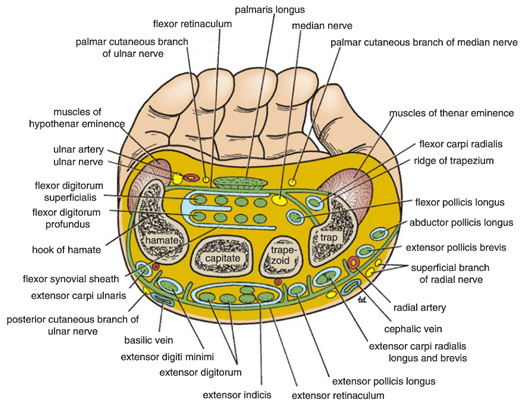 Medial to Lateral
EXTENSOR RETINACULUM
Structures passing Superficial :
Dorsal cutaneous branch of the ulnar nerve
Basilic vein
Cephalic vein
Superficial branch of the radial nerve
Structures passing Deep:
Extensor carpi ulnaris
Extensor digiti minimi
Extensor digitorum and Extensor indicis
Extensor pollicis longus 
Extensor pollicisbrevis
Abductor pollicis longus
Medial to Lateral
Carpal Tunnel
It is a Fibro Osseous Tunnel formed from:  
Concave anterior surface of the Carpal bones & covered by Flexor Retinaculum
Contents 
(Structures Beneath Flexor Retinaculum
Flexor digitorum  Superficialis & Profundus
Median nerve
Flexor pollicis longus
Flexor carpi radialis
Carpal Tunnel Syndrome
Definition: 
The compresion of median nerve in the carpal tunnel is called carpal tunnel syndrome 
Causes:
The exact cause of the compression is unknown but the thickening of the synovial sheaths of the flexor tendons or arthritic changes in carpal   bones are responsible in many cases
Manifestations:
Burning pain “pins & needles” in the lateral 3 1/2 fingers.
Weakness or atrophy of the thenar muscles Ape Hand.
Inability to oppose the thumb.
No parethesia over the thenar eminence?
The condition is relieved by decompressing the tunnel by making a longitudinal incision through flexor retinaculum
HAND
Palmar Aponeurosis
It is the Thickened deep fascia of the hand
Triangular in shape 
Occupies the central area of the palm
The apex is attached to the distal border of flexor retinaculum and receives the insertion of palmaris longus tendon.
Base divides at the bases of the fingers into four slips that pass into the fingers

Functions:
Gives firm attachment to the overlying skin and improves the grip.
Protects the underlying tendons, vessels & nerves.
Palmaris Brevis
Short Muscles of Thumb & Little Finger
Hypothenar Eminence
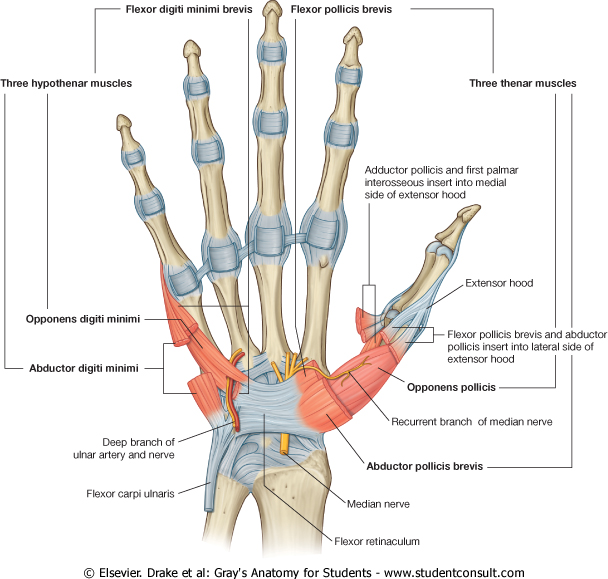 Thenar Eminence
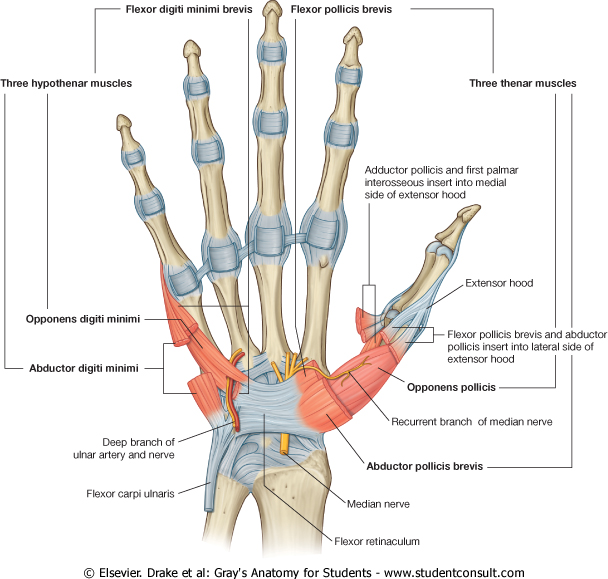 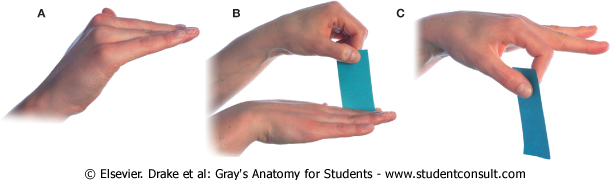 Adductor  Pollicis Brevis
Insertion of Tendons of  Flexor Dig Superficialis
Each Tendon
Divides into two halves pass around the profundus tendon
The two halves Meet on the posterior aspect of Profundus tendon & Reunite
Divides into two slips attached to the borders of middle phalanx
Insertion of Flexor Dig Profundus
Each tendon
Inserted into the Base of the Distal Phalanx.
Fibrous Flexor Sheath
A Strong Fibrous Sheath which covers the anterior surface of the fingers and attached to the sides of the phalanges.
Its proximal end is opened, Its distal end is closed
The sheath with the anterior surfaces of the phalanges & the interphalangeal joints form an Osteofibrous blind Tunnel, for  the long flexor tendons of the fingers
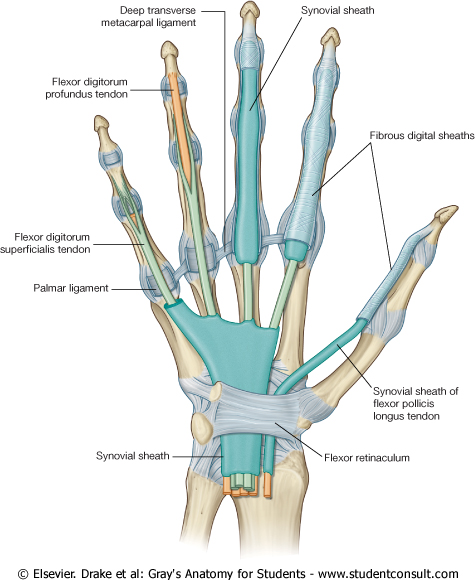 Synovial Flexor Sheaths
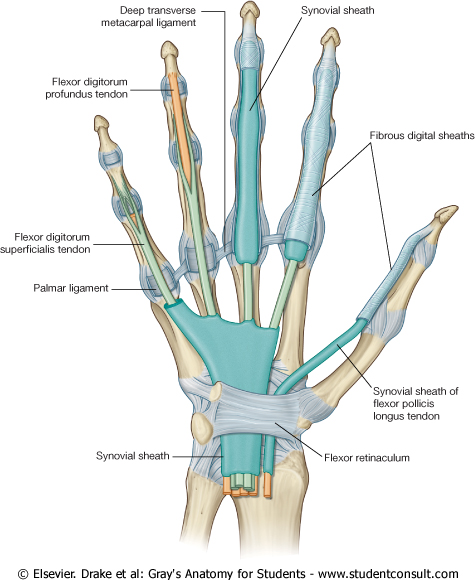 Common Synovial sheath 
(Ulnar Bursa) 
Invigilates all tendons of flexor digitorum superficialis & profundus
The Medial part of the sheath extends distally (without interruption) on the tendons of the little finger.
The Lateral part of the sheath stops on the middle of the palm.
The distal ends of the long flexor tendons to(Index, Middle & Ring) fingers acquire digital synovial sheaths.
Flexor Pollicis Longus  tendon has its own synovial sheath (Radial Bursa)
Ulnar Bursa
Function of synovial sheaths:
They  protect  and lubricate the flexor & extenor tendons
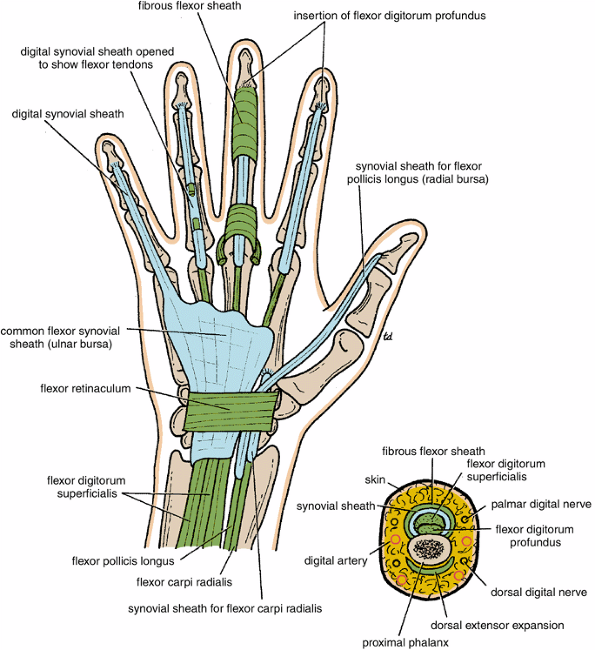 Lumbrical Muscles (4)
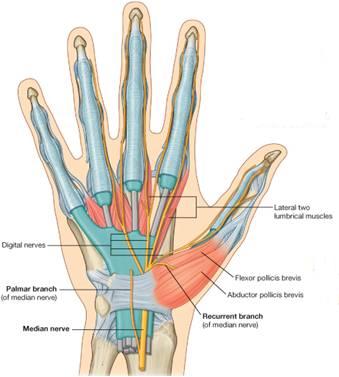 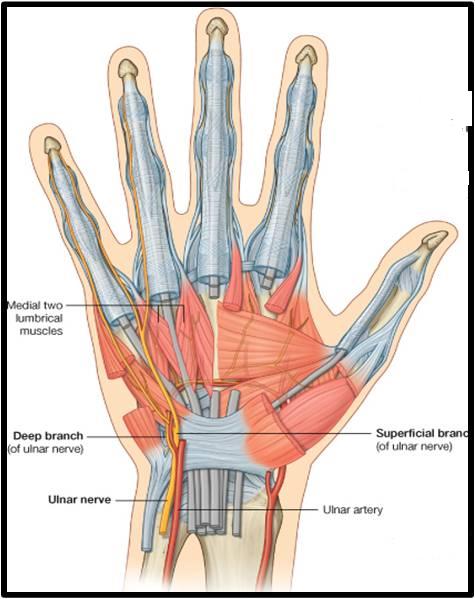 Action
Flex the metacarpophalangeal joints & Extend interphalangeal joints  except thumb
Palmar Interossei (3?4)
2
3
4
1
2
3
4
Dorsal Interossei (4)
AB
AB
3
2
4
1
Action of Lumbricals &Interossei
Extensor Expansion
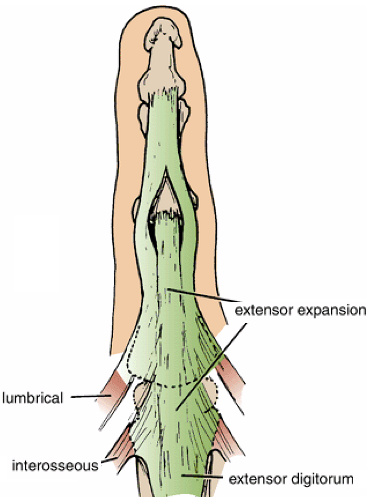 Formed from the expansion of extensor digitorum tendons 

At the PIJ, the expansion splits into 3 parts
One Central inserted into the base of Middle phalanx.
Two laterals inserted into the base of the Distal phalanx.
The Expansion Receives the insertions of:
Corresponding Interosseous muscle  (on each side).
Lumbrical muscle  (on the lateral side).
Thank You